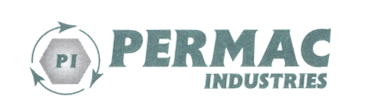 CNC Custom Manufacturing
Permac Industries 
Small Metal & Plastic Parts Manufactured to Specifications
About Us
Founded in 1966
Privately Owned
Darlene Miller– President & CEO
Certified as a WBENC (Woman-Owned)
AS 9100D:2016 & ISO 9001:2015 Certified
ITAR Registered
2
Permac Industries
Profile
Precision machine shop focused on small parts
Core Competency and Capabilities
Over 50 years of small part machining experience
Career machinists – as both setup and operators
Optimized efficiency, quality, and DFM support
CNC Milling – metals & plastics 
CNC Turning – metals & plastics 2 5/8” barfeed capacity 
Swiss Machining – metals & plastics up to 0.787”
CNC EDM Hole Drilling – holes 0.004 - 0.118
Quick Turn prototype support – milling and lathe
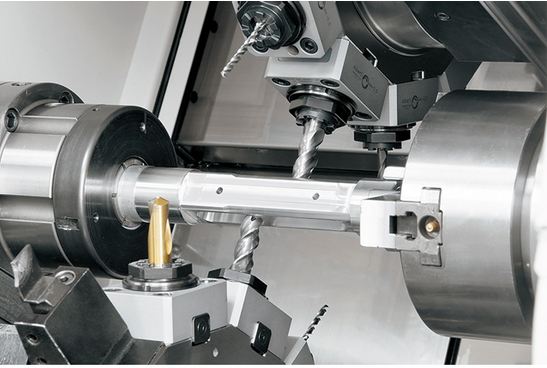 3
Permac Industries
Profile Continued
Latest Technology Multitasking Machine Centers
Facility
Permac will provide exceptional quality in all stages of precision machining. Our clients recognize our dedication to continuous improvement, on time delivery, zero defects, and exceptional customer service.
IT IS OUR BUSINESS TO MAKE YOURS EASIER.
34,000 ft2 
Built in 1985 with a large addition in 2007
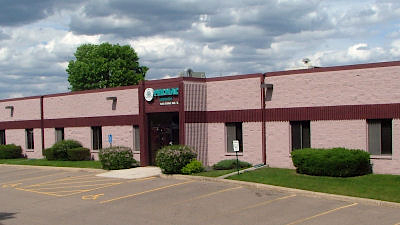 4
Permac Industries
Primary Markets
Commercial: metals and plastics in beverage, food processing, and transportation
Valves, fittings, slicers, bushings, drives, packaging, etc.
Aerospace: precision tolerance metal and plastic used in airframe, engines, and avionics. 
Sensors, connectors, pumps, hardware components, etc.
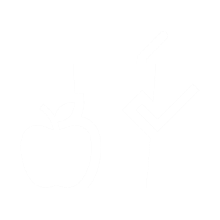 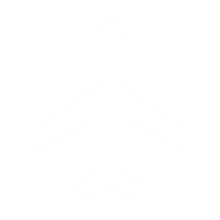 High-Reliability Industrial: metals and plastics used in actuators, transducers, generators, and agriculture equipment
Housings, shafts, spacers, contacts, specialized mounts, etc.
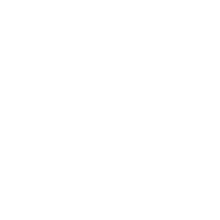 Non-Implantable Medical: metals and plastics
Patient monitors, prosthetics, surgical tooling, mobility, etc.
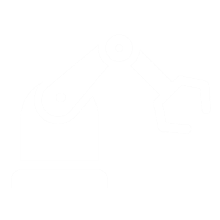 5
Permac Industries
Our Specializations
Benchmark machining industry lead time and quality
Permac is a reliable and proven machining source for small metal and plastic parts
Complex turned and milled parts
Low to medium quantities
High mix
Quick turn projects and prototypes 
Light assembly
Standard lead time 6 weeks
Prototypes in less than 2 weeks
Kanban, Min-Max and customized Permac managed inventory
On time delivery and customer support
6
Permac Industries
CNC Machined Parts
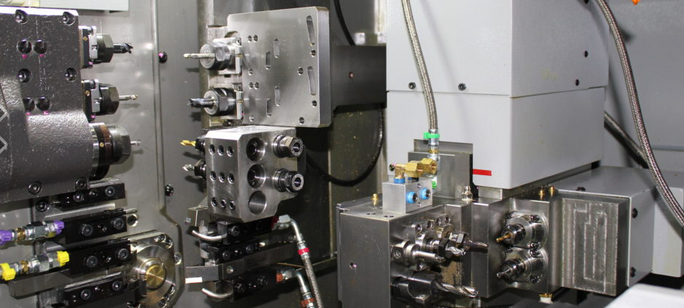 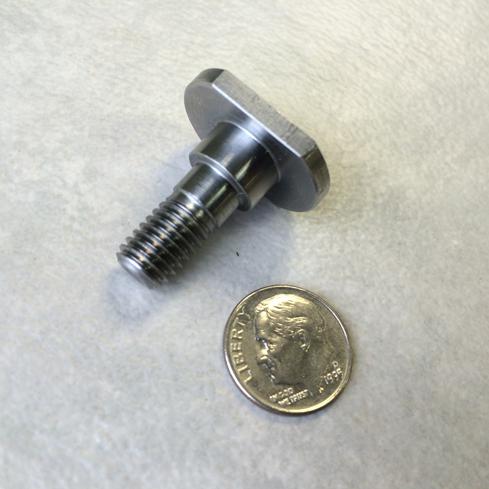 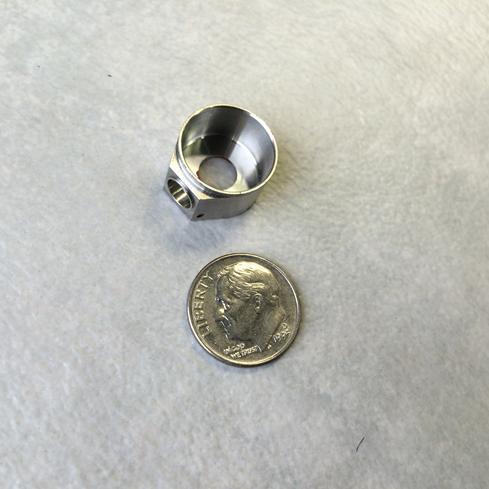 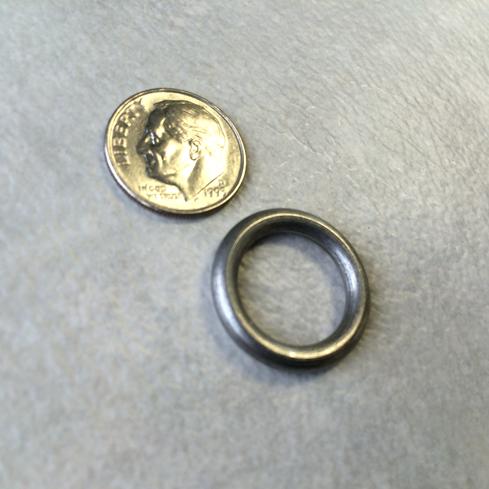 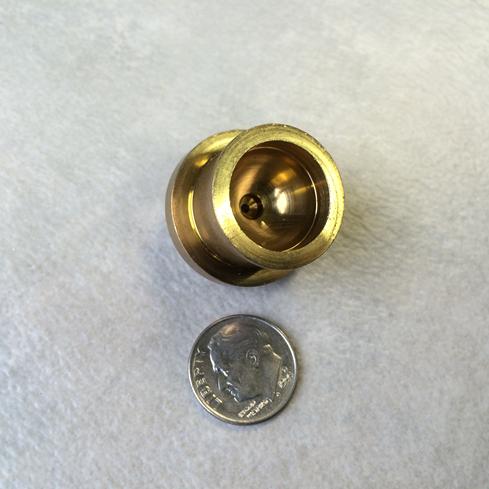 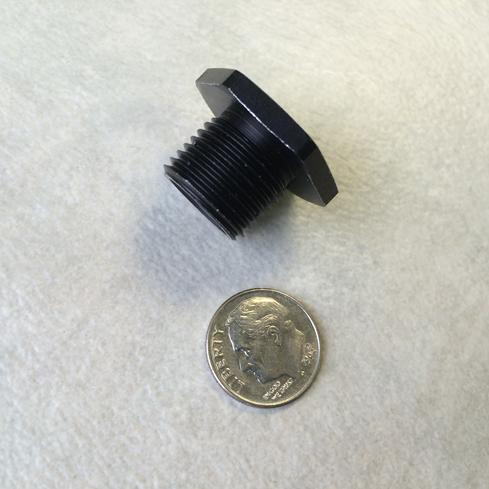 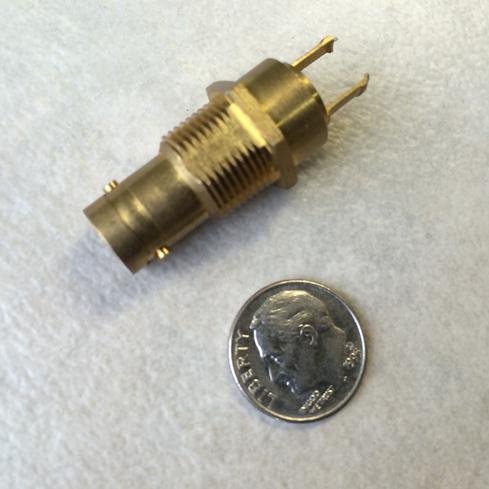 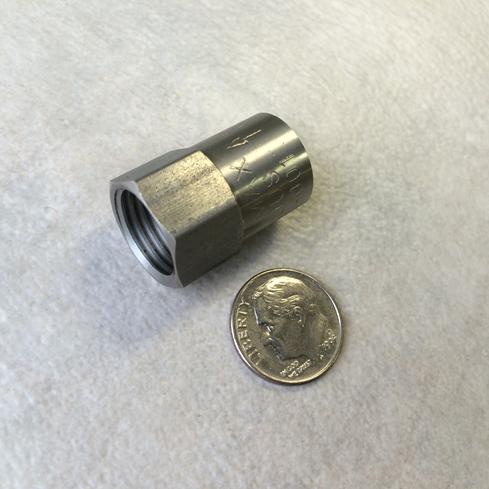 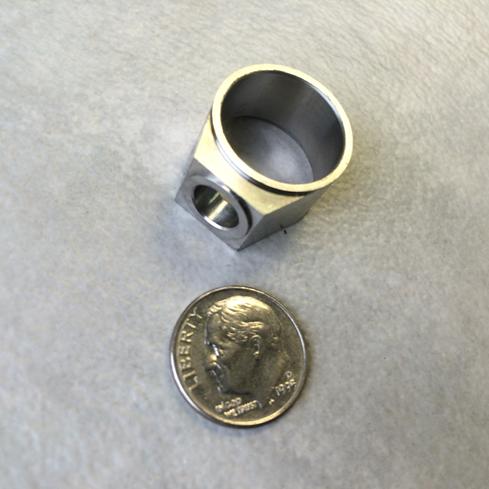 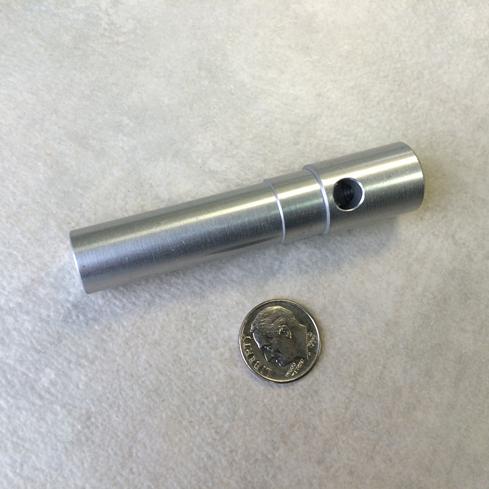 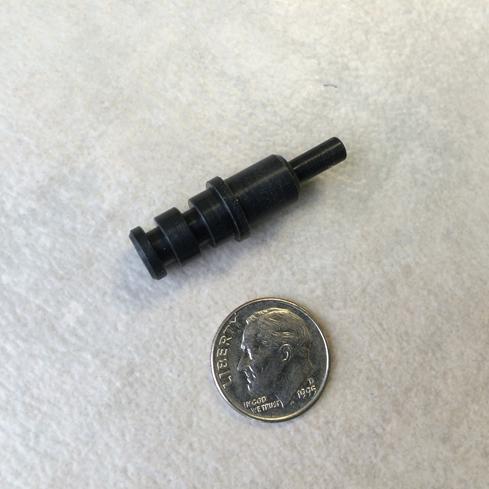 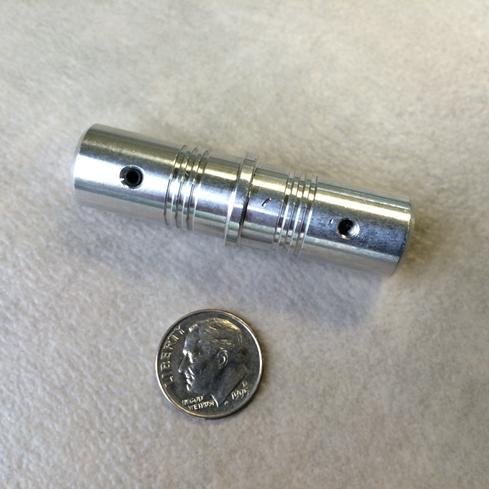 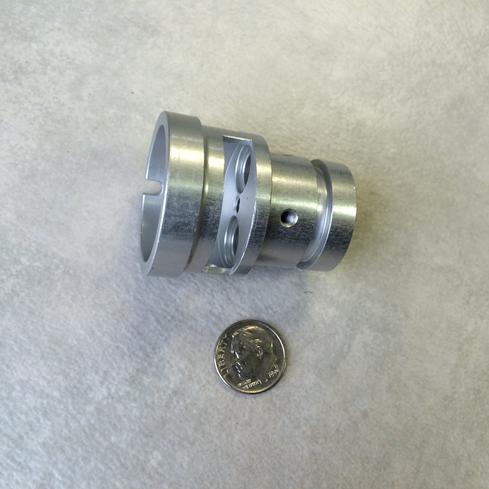 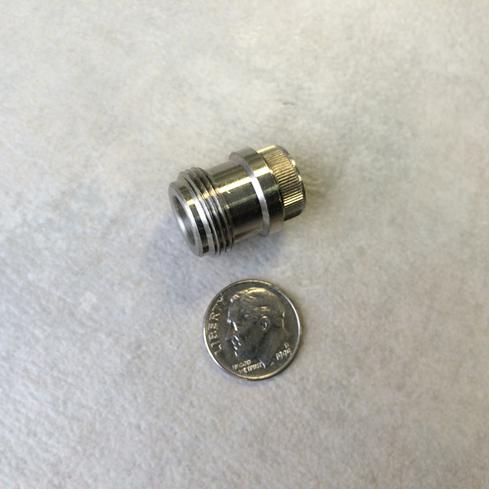 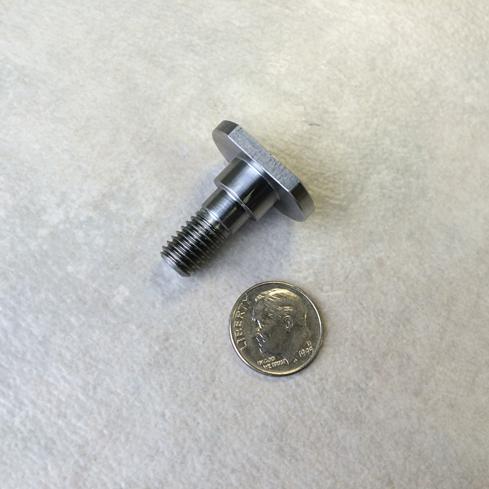 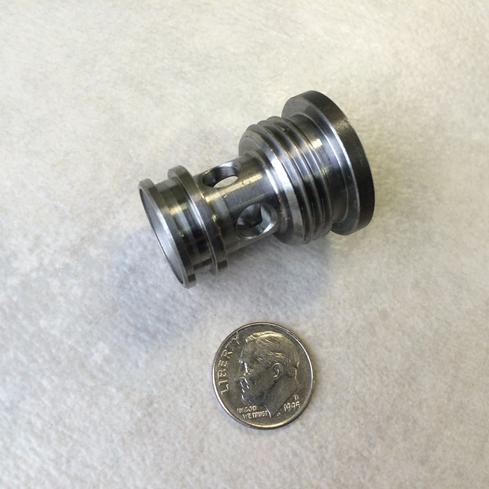 8
Permac Industries
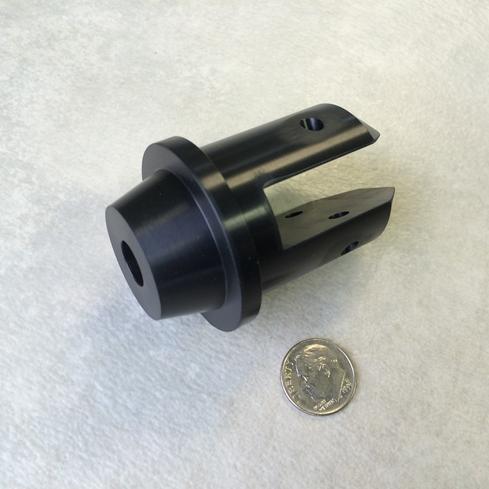 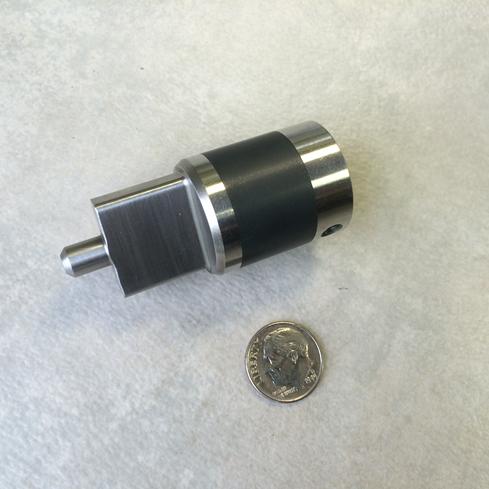 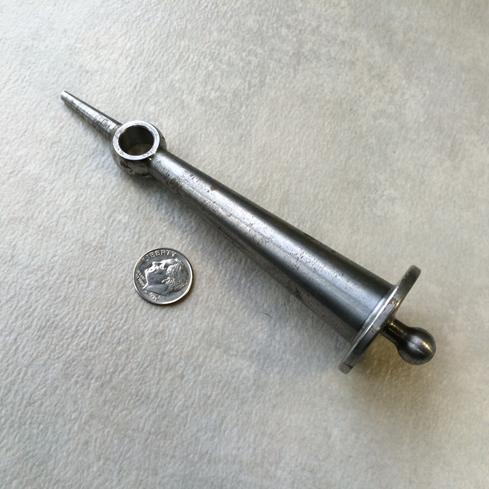 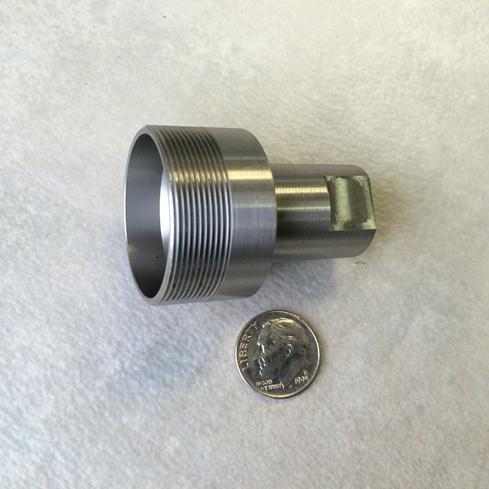 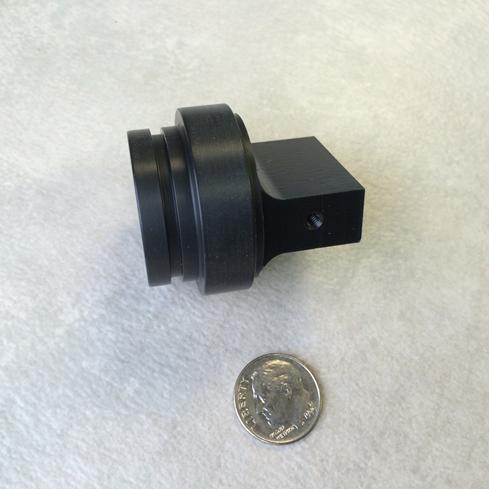 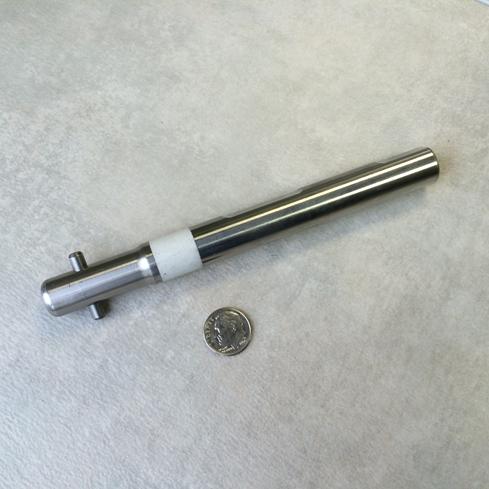 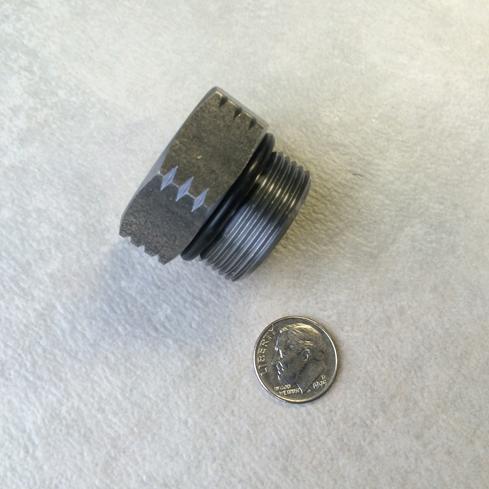 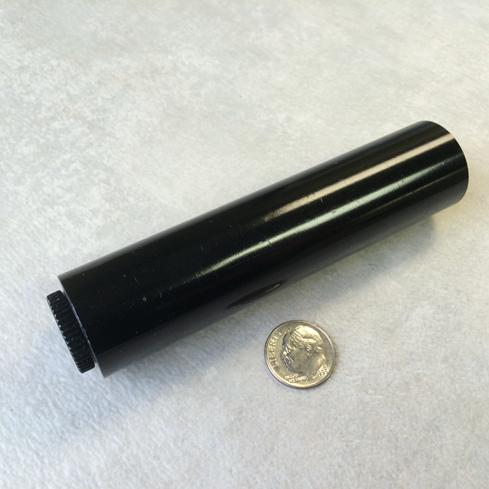 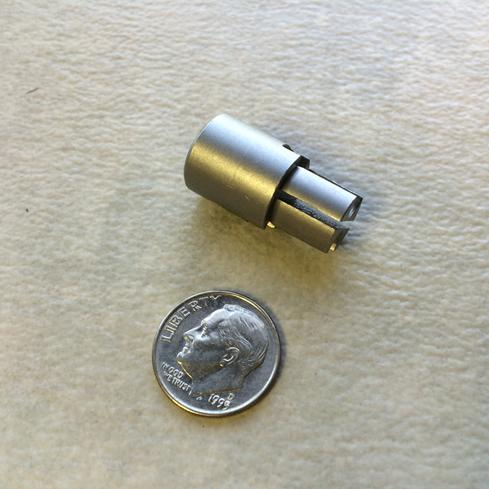 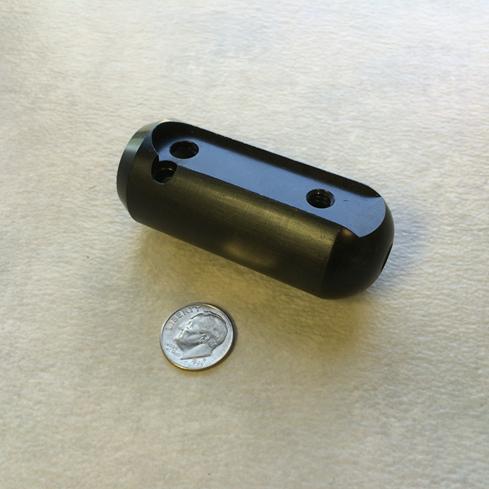 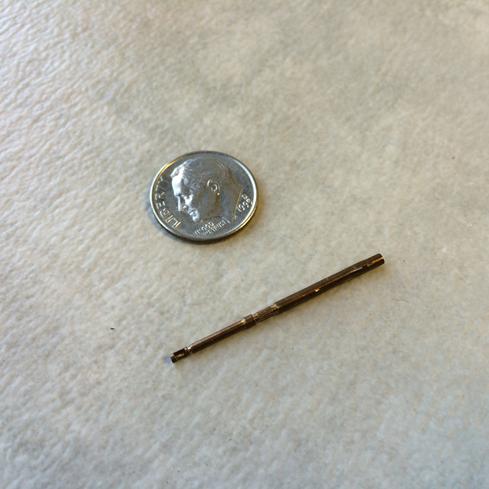 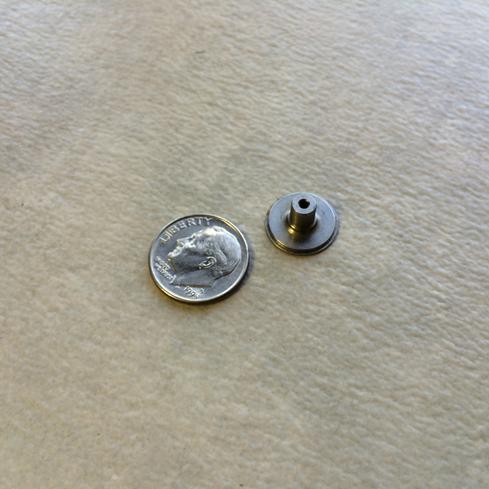 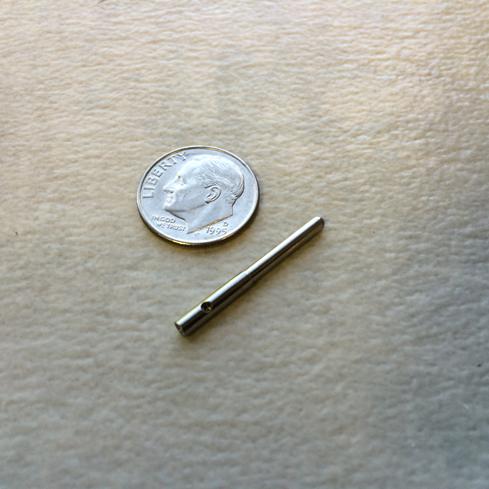 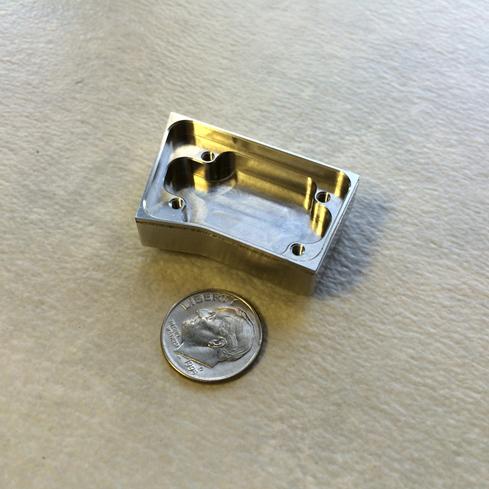 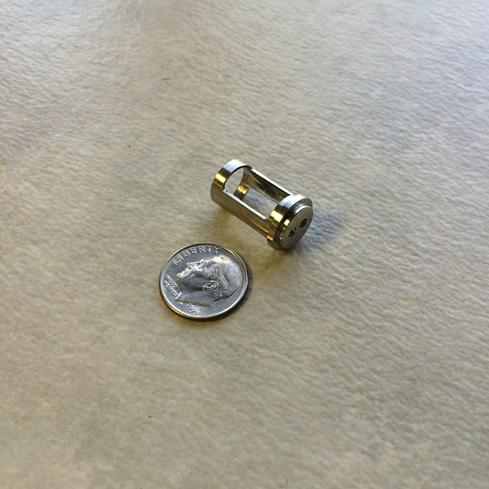 9
Permac Industries
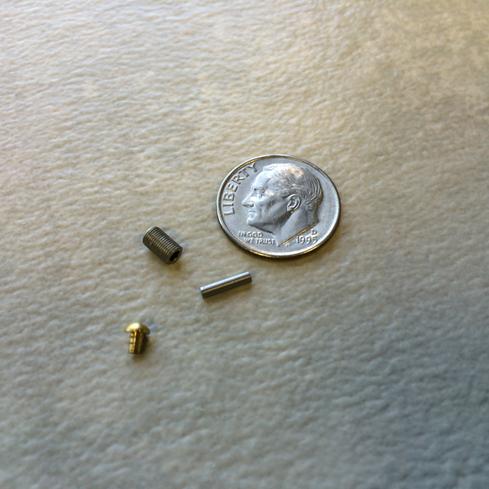 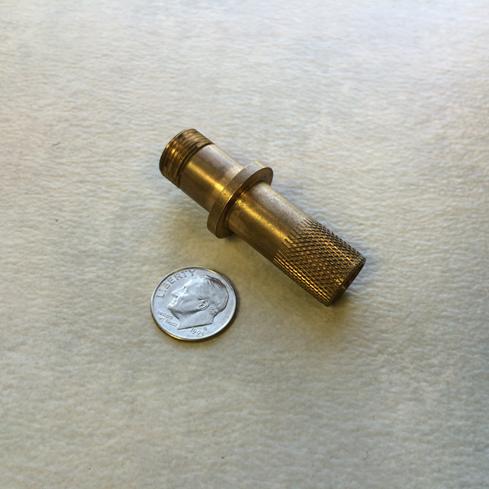 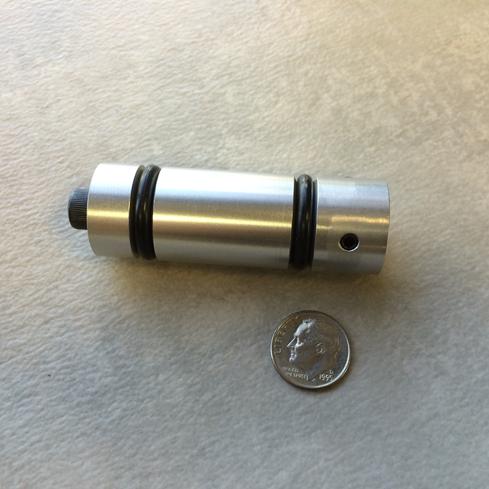 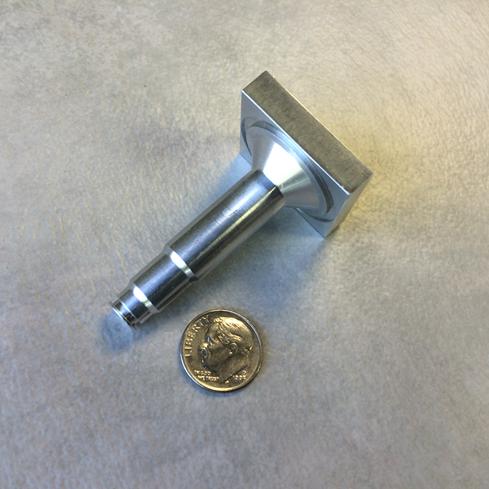 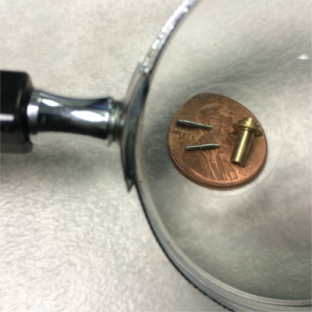 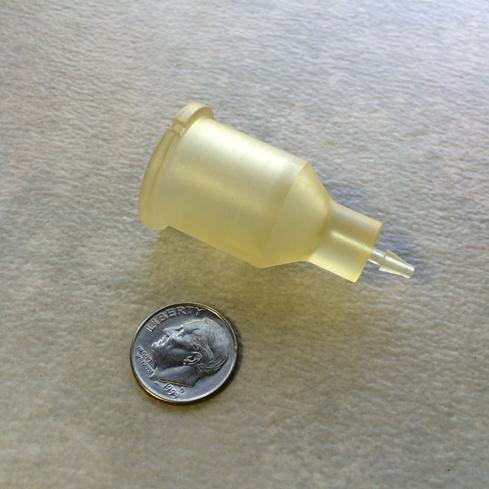 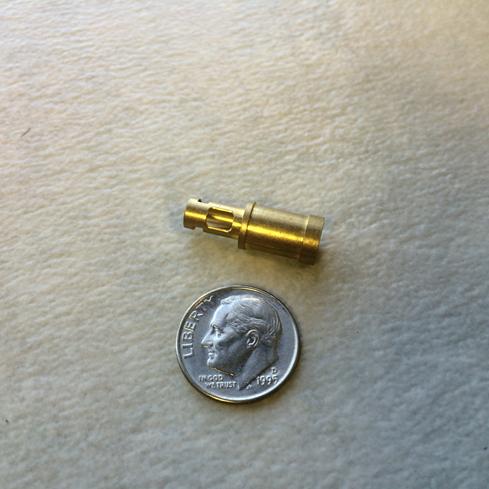 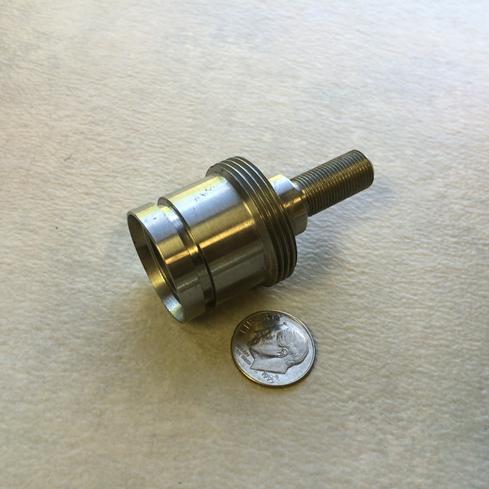 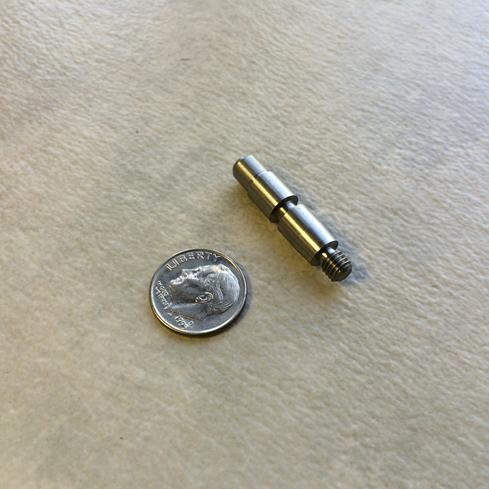 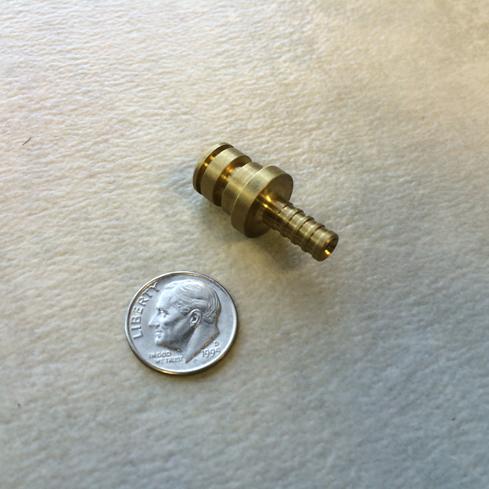 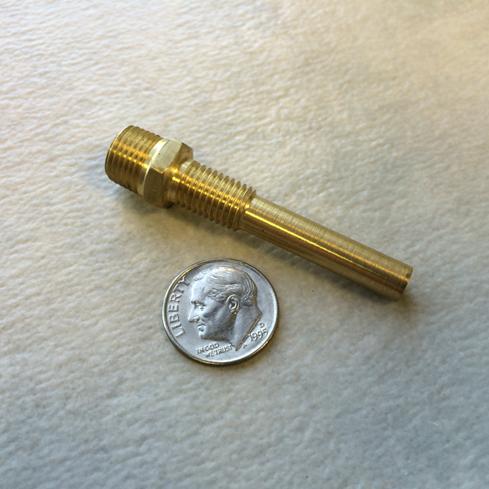 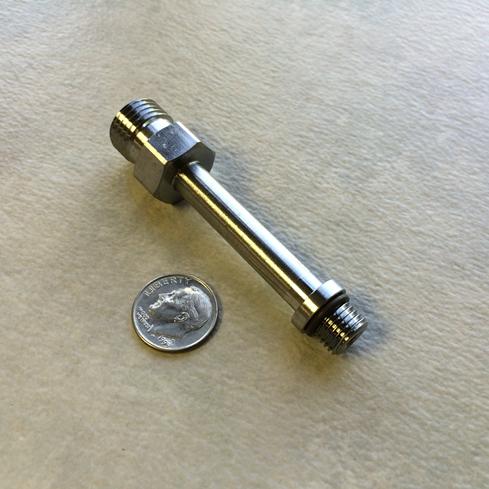 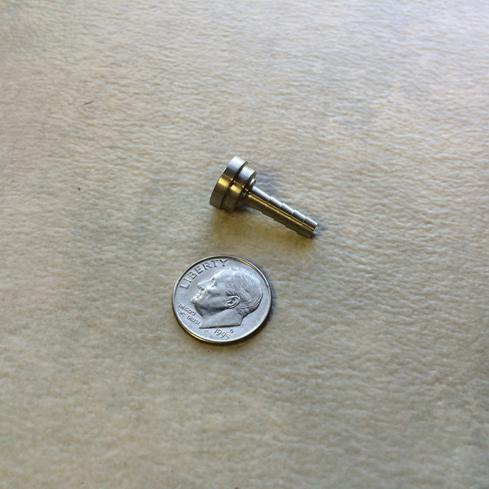 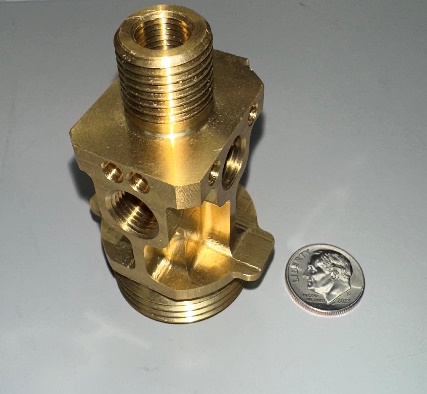 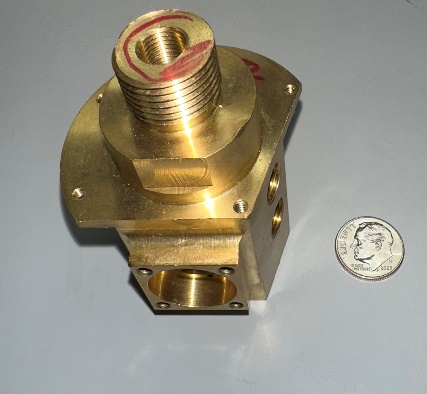 10
Permac Industries
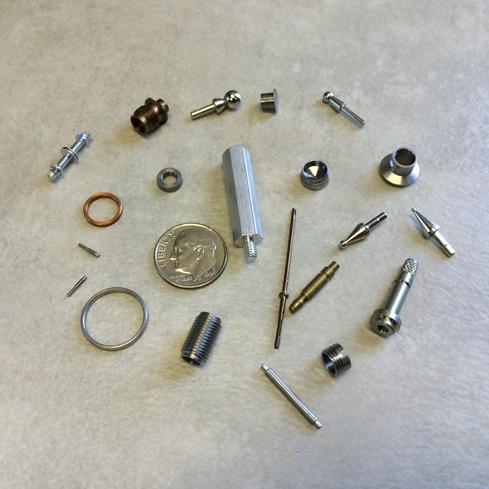 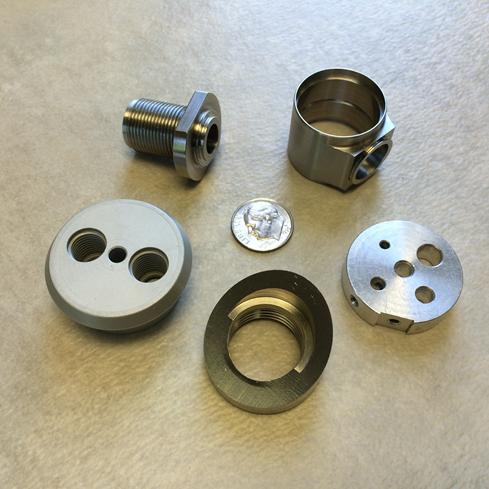 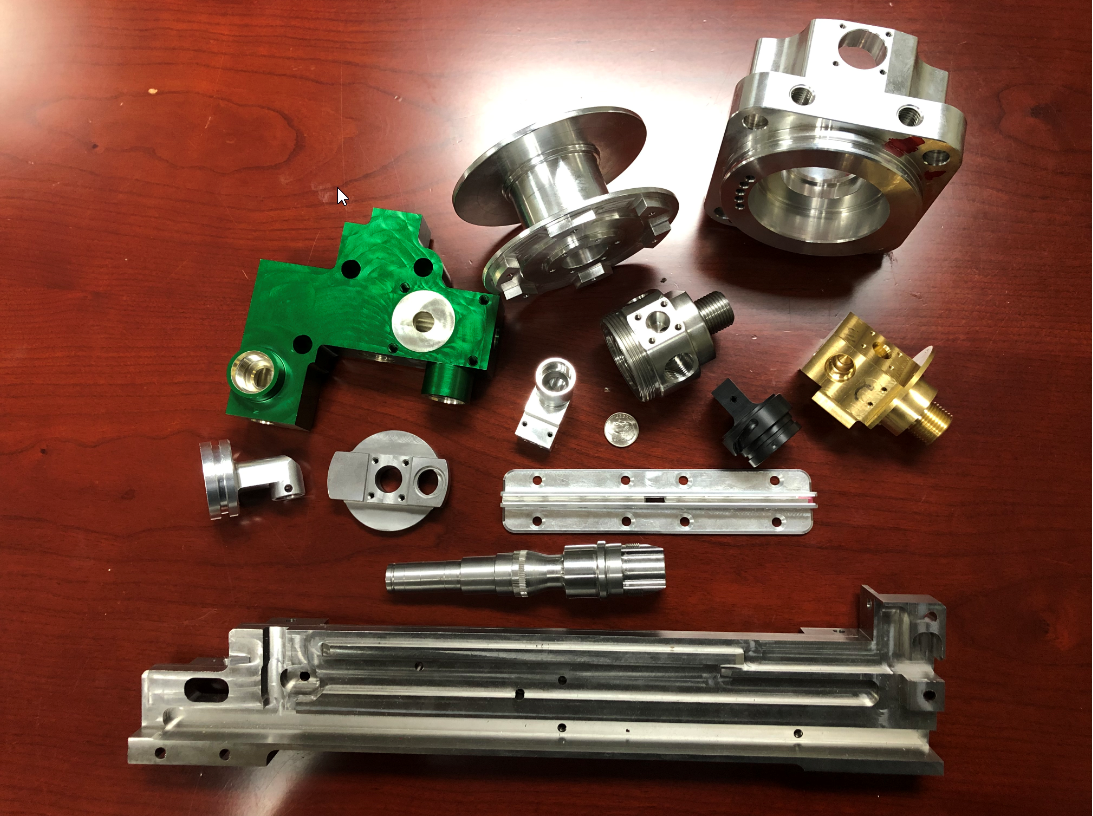 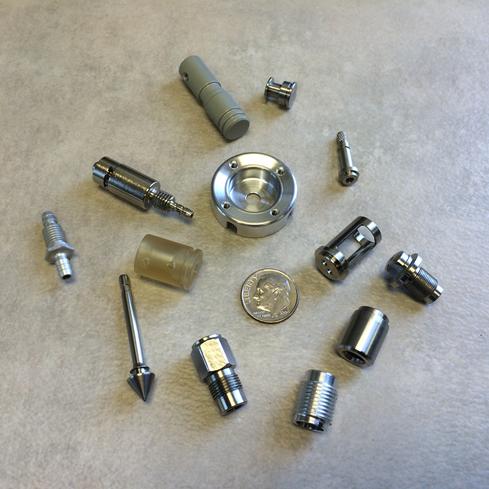 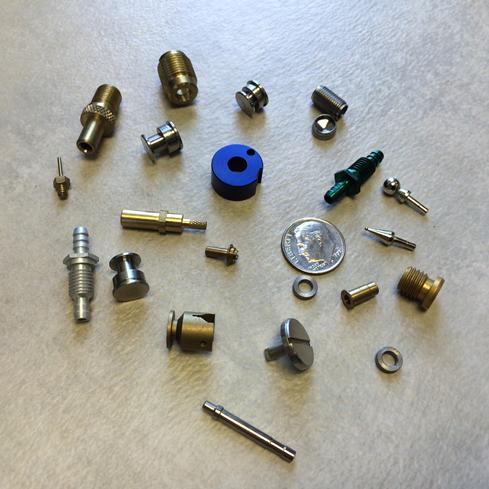 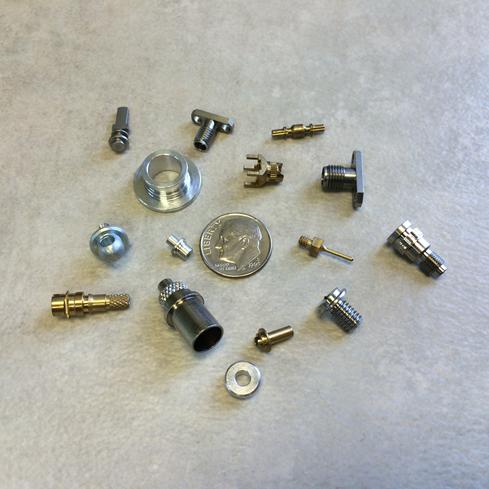 11
Permac Industries
Equipment List
12
Permac Industries
Equipment List Continued
13
Permac Industries
Inspection Equipment
Inspection
RAM  Optical Instrument completely automated CNC, programmed operation for video, laser, and touch probe. Visual Inspection provides an array of benefits for different measurement applications and interactive or programmed measurement with precision manual control. It also provides a portable laser scanning system for high-resolution surface profiles. Inspection capabilities provide compact video inspection systems with comfortable, high-resolution viewing of parts and assemblies.
ZEISS O-INSPECT CMM
2 OASIS Inspection System - accurate to 0.0001 inches - Instant measurements
1 Mitutoyo Bench Indicator with .00002 Resolution 
3 Optical Comparators with Digital Readouts and Optical Probes 
3 Surfometer Surface Finish Gage with SPC and Skidless Capabilities 
4 10X-40X Illuminated Stereoscope 
3 Edmunds Electronic Columns 
1 Mitutoyo 18” Height Master 
Assorted Support Gage and Gaging Tools 
1 Brown and Sharpe/Tesa Micro Height 
Real-time SPC Data Collection Capabilities
14
Permac Industries
Why Permac?
15
Permac Industries
How Can We Help?
01. Production Parts
02. Prototypes
Lead times for parts at 6 weeks ARO. Quick turns are welcomed!
Dedicated cell for prototypes
04. Managed Inventory
03. Value Added
05. DFM
Kanban, Min-Max, part family contracts, etc.
Materials, features, tolerances – suggestions for lowest cost
Parts can be assembled and packaged
16
Permac Industries
Thank you
When on time delivery, quality, lead time, support, and best overall value are needed, contact Permac Industries.
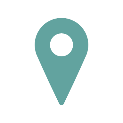 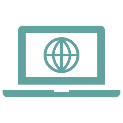 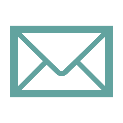 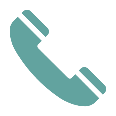 952.894.7231
permacindustries.com
14401 Ewing Ave South, Burnsville, MN 55306
mbartizal@permacindustries.com
Direct 952-746-0289